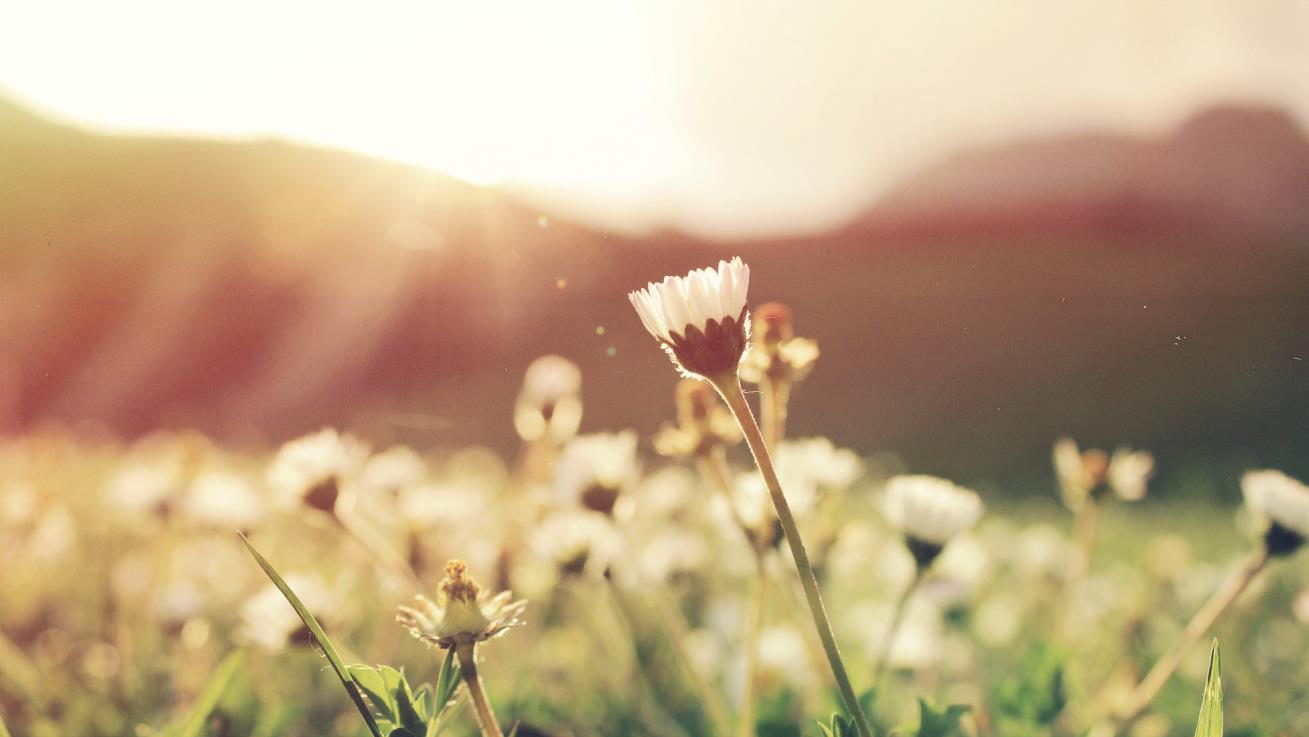 B     O     N     N     E     V     I     L     L     E             P     O     W     E     R             A     D     M     I     N     I     S     T     R     A     T     I     O     N
Market Research & Momentum Savings Team
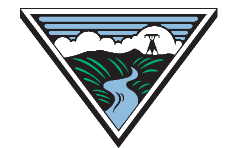 Quarterly Call   |   August 4, 2021
[Speaker Notes: Photo by Katie Moum on Unsplash.com]
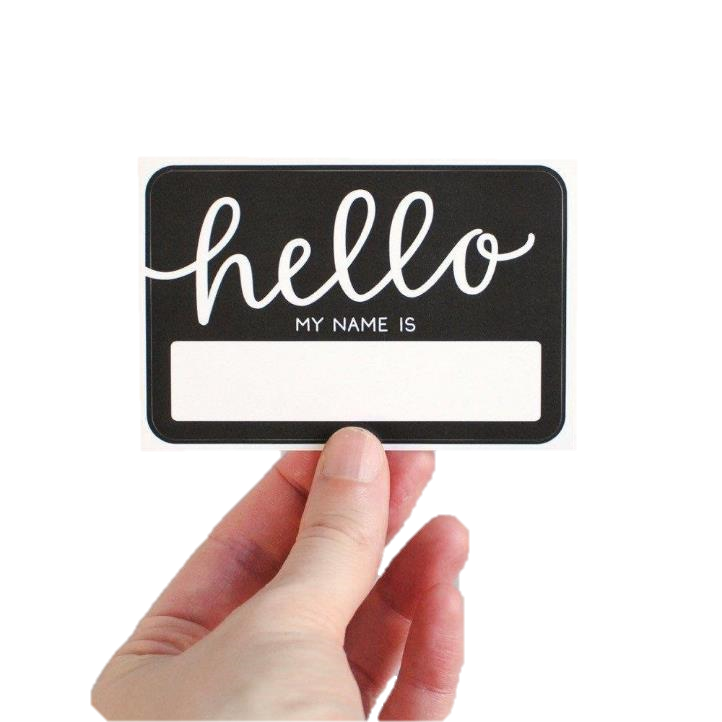 Org Name
+
Favorite summer Olympic event
[Speaker Notes: Welcome to the third Momentum savings quarterly call of 2021! 

Roll call and ice-breaker.]
PART 2:PRINCIPLES OF RESEARCHING MOMENTUM SAVINGS
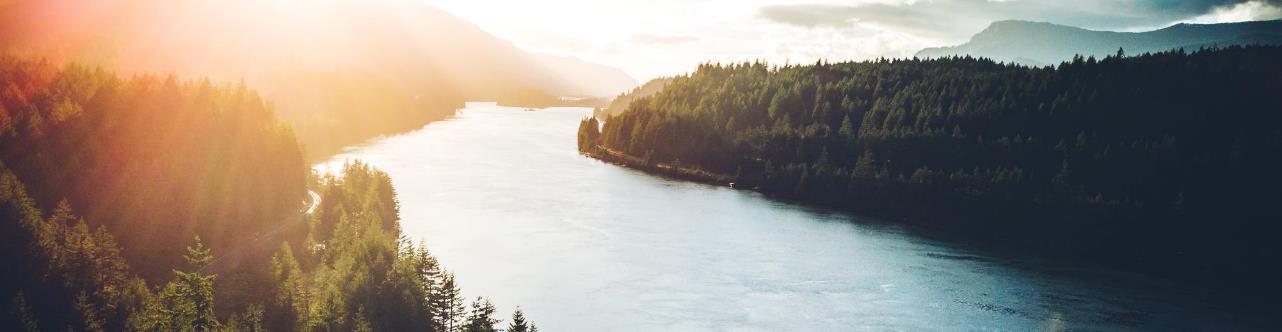 Agenda
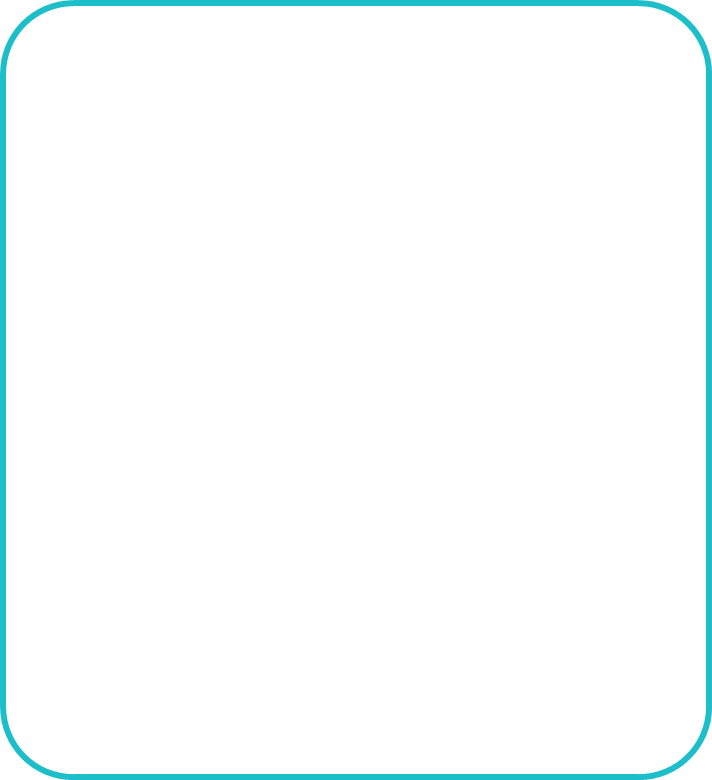 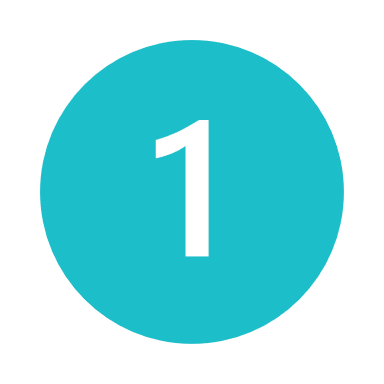 Recap: What are Momentum Savings and why do the research?
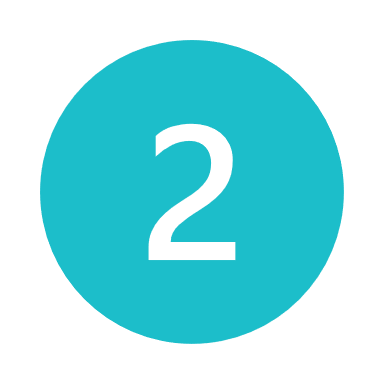 Principles of Our Work
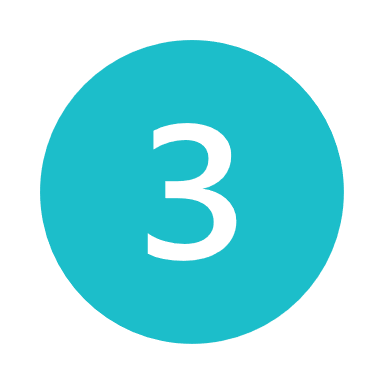 Ongoing Evolution
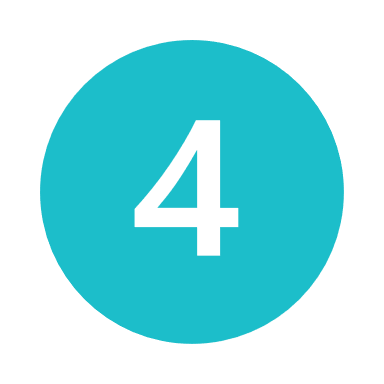 Key Takeaways
4
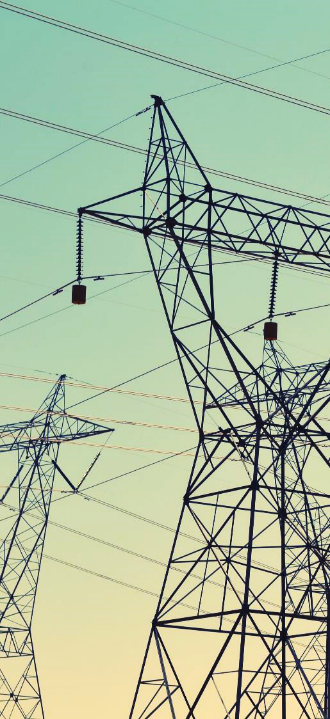 RECAP: WHAT ARE MOMENTUM SAVINGS AND WHY DO THE RESEARCH?
5
WHAT MOMENTUM SAVINGS ARE
Momentum Savings are cost-effective energy efficiency happening above regional planning baselines (i.e., the Power Plan baseline).
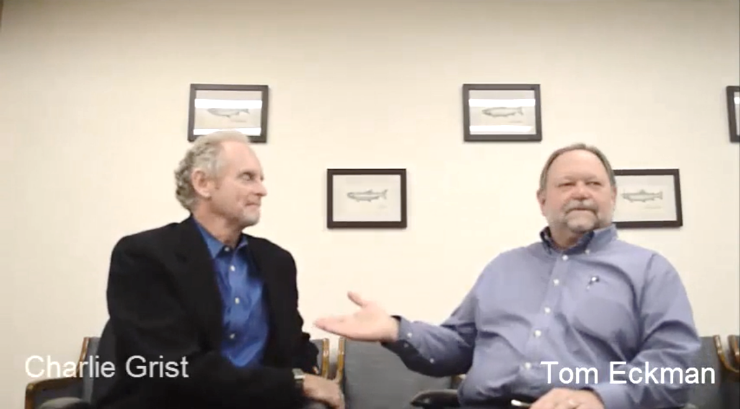 “Non-Programmatic Savings are everything we haven’t counted that’s worth counting.” 
Tom Eckman, NWPCC
6
[Speaker Notes: Over the past several decades, a range of mechanisms have contributed to a robust infrastructure for energy efficiency in the Northwest. The region as a whole has done a lot of work to create and push energy efficiency, which has helped create a culture and a market for energy efficiency, and changed how the culture values conservation (adapted from Cadmus, 2011; Navigant, 2016). 

While programs have been a significant driver—and will continue to be critical in driving markets towards greater energy efficiency—there is an interconnected web of actions—inextricably linked—that have contributed to the overall energy efficiency of the region. Other market-induced drivers of energy efficiency include technology trends, corporate sustainability policies, and shifts in social norms (e.g. the “green movement”) (Navigant 2016; Cadmus, 2011)

Regardless of the reason, if energy efficiency is happening to a greater extent than planned, and electric consumption is decreasing/lower than planned, this conservation represents generation not needed. (Summarized, in part, from Tom and Charlie video—link below)]
Helps us be more responsible stewards of ratepayer funds
Provides a complete picture of the total EE power resource
Offers valuable market intelligence for programs
Delivers critical data support for regional planners
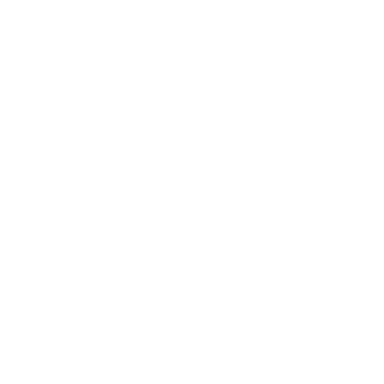 Momentum Savings research…
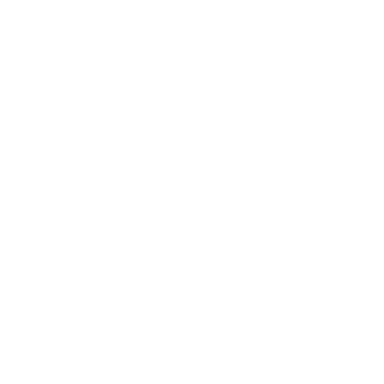 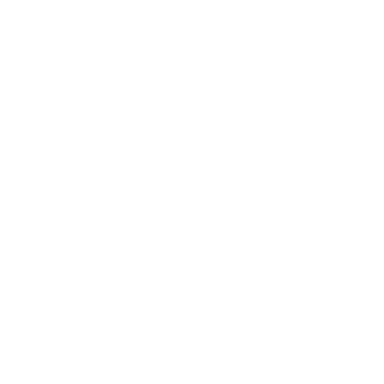 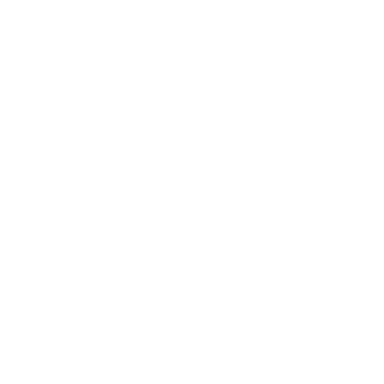 7
[Speaker Notes: Benefits of Research]
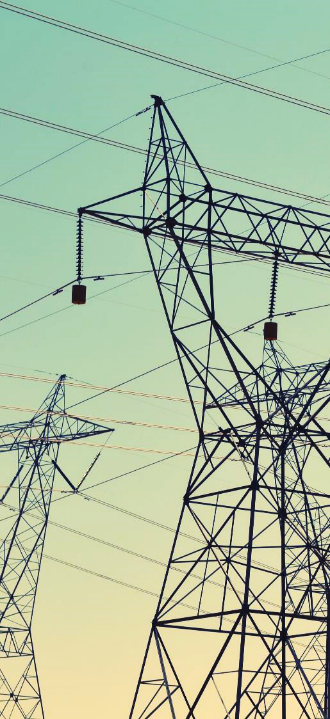 PRINCIPLES OF 
OUR WORK
1 | Study what matters
2 | Be consistent in methods
3 | Use an open, accessible process
4 | Build regional market intelligence
8
[Speaker Notes: 4 principles govern our work.]
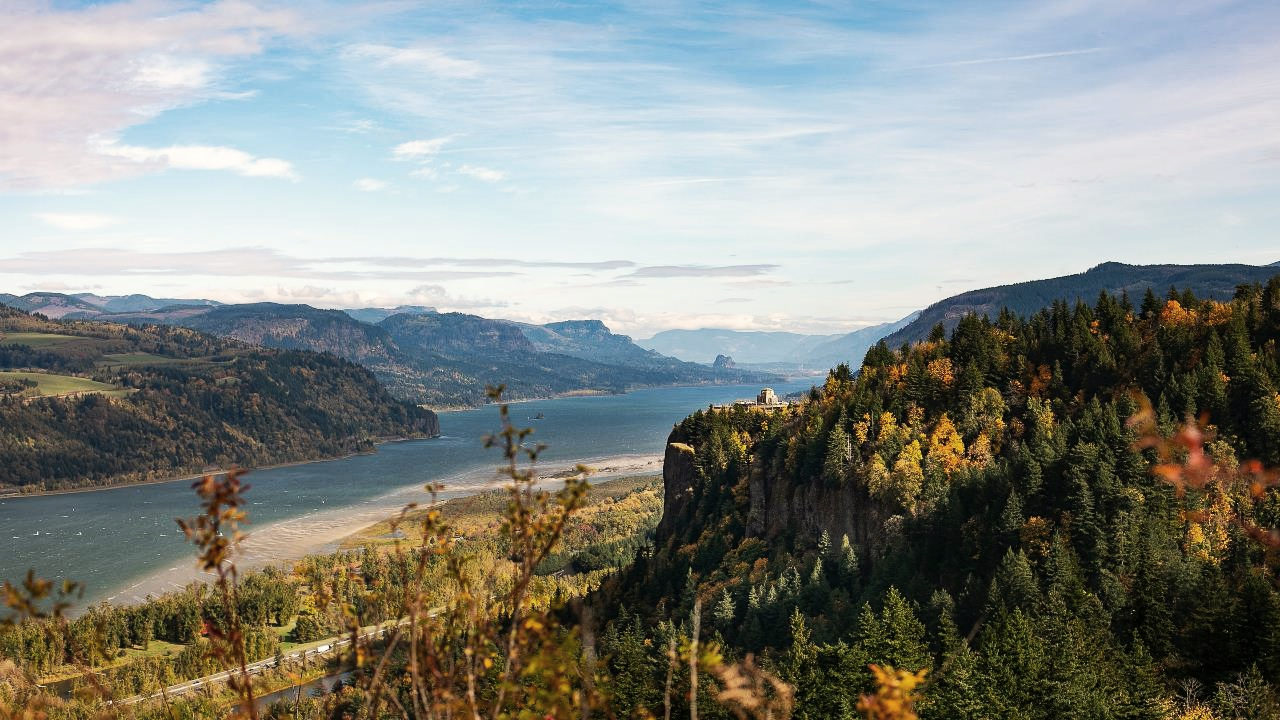 1
STUDY WHAT MATTERS
9
[Speaker Notes: BPA prioritizes studying markets with high value to BPA and the region. BPA’s research aims to have the greatest impact on BPA’s and the region’s market intelligence about energy efficiency.

BPA weighs many factors in this process, but there are three overarching categories of costs and benefits that BPA assesses in selecting markets for analysis, which I'm going to discuss in the coming slides: 
(1) Resource potential assessment; (2) Research value assessment; and (3) Modeling feasibility assessment.]
1 | Study What Matters
Resource Potential Assessment
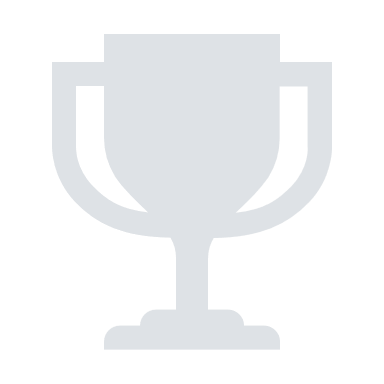 Which market(s) can BEST help BPA meet its power resource needs?
Which market(s) reflect a power resource need, as identified by the Council Power Plan and/or the BPA Resource Program?
10
[Speaker Notes: This first factor BPA considers in choosing markets to study is whether the market has the potential to help meet BPA’s power resource needs.  
BPA screens potential markets to study based on several criteria, including: 

How important is this market’s equipment to the region?
Is the market a large driver of regional energy consumption?
Is it an important end-use or technology in the BPA Resource Program and/or the Council Power Plan?
Does it help BPA meet its power resource needs?
Is the market undergoing changes that impact its total market energy consumption? Is it more efficient than the Power Plan baseline?
Is it cost-effective at the market level? Is it included in the Power Plan economic savings potential? 
How did the Council treat the market’s equipment in the Power Plan?
Are there measures in the Council’s supply curves that include this equipment?
Was it NOT intentionally excluded from the Council Plan?
Was it NOT already assumed to be efficient in the Council baseline or already included in the Council load forecast?]
1 | Study What Matters
Research Value Assessment
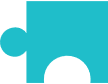 ?
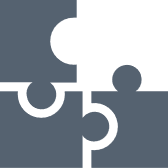 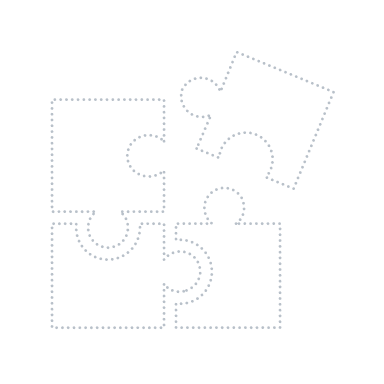 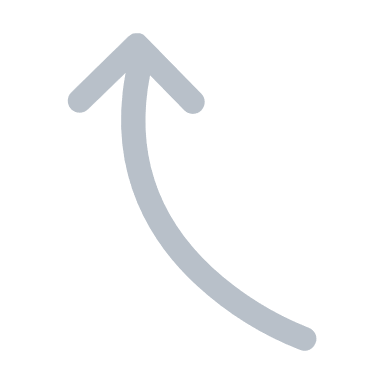 11
[Speaker Notes: Next, BPA considers whether it adds to the regional EE knowledge base by contributing new market intelligence.

For example:
Is there a need for market insight to maximize impact from program investments? 
Is there a need to understand trends in energy consumption for power and transmission planning for this market?
Does it help fill data gaps or bolster results from an existing BPA market model?]
1 | Study What Matters
Modeling Feasibility Assessment
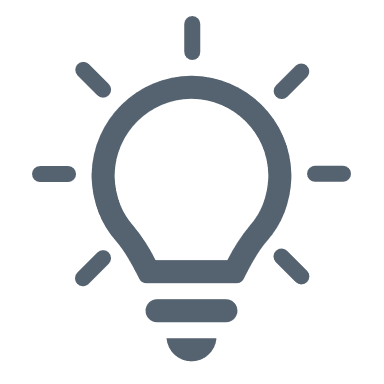 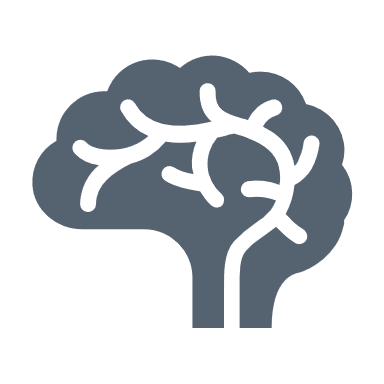 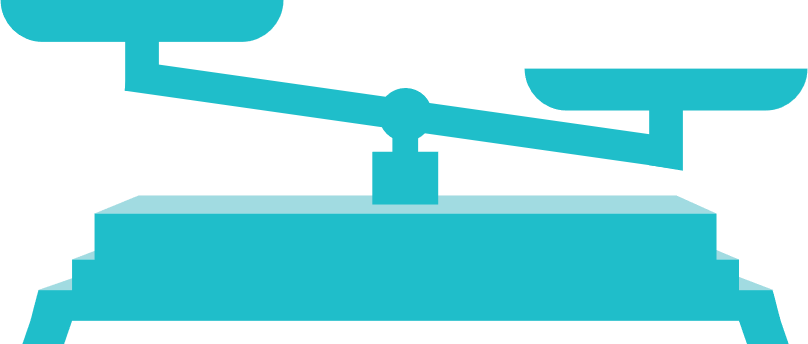 12
[Speaker Notes: Lastly, we need to consider whether the market can be measured from a technical modeling perspective.

Are there market data available and/or do we think we can feasibly acquire the necessary data inputs?
Are there at least three industry market actors that will be providing data so we can use the data without confidentiality issues?]
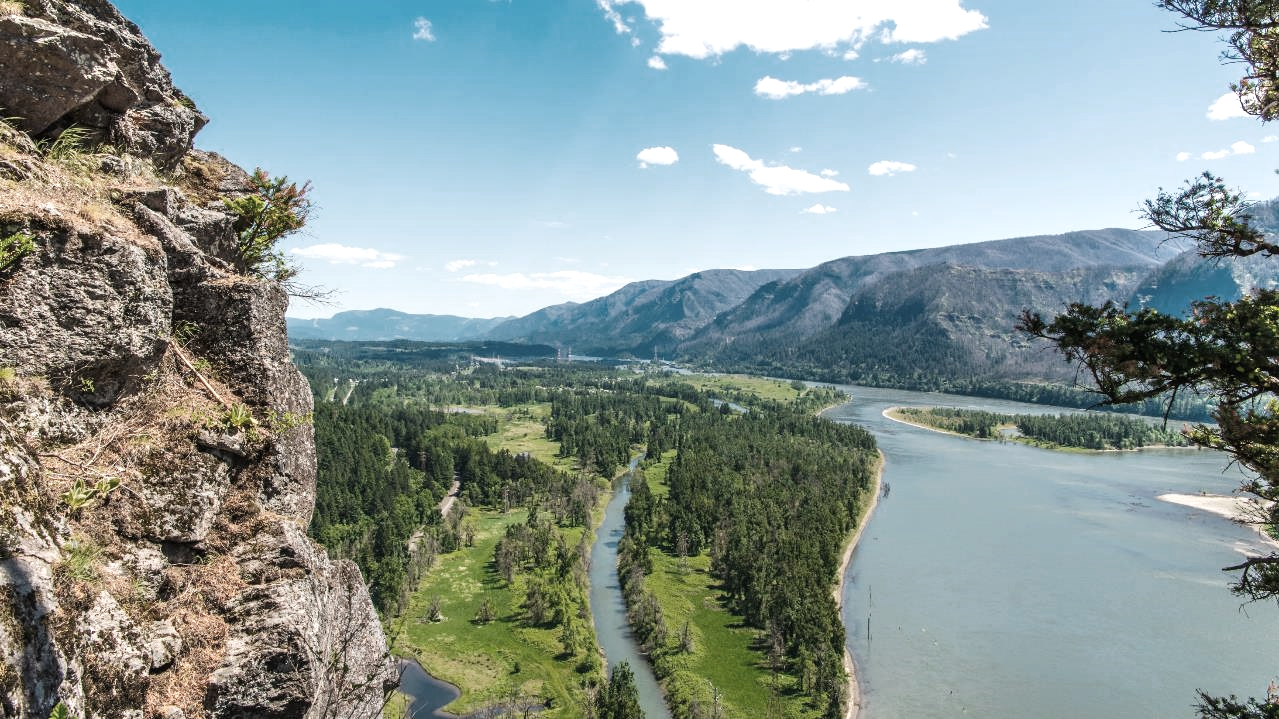 2
BE CONSISTENT IN METHODS
13
[Speaker Notes: The second principle is to be consistent in methods.]
2 | Be Consistent in Methods
Standard Research Approach
Step 5  Conduct Ongoing Research and Update the Market Model
Step 2 Develop the Modeling Methodology
Step 4 Model Savings
Step 1 Characterize the Market
Step 3 Collect Data
1
2
3
4
5
14
[Speaker Notes: Momentum Savings require a fundamentally different quantification approach than Programmatic Savings

BPA uses a structured research process and follows a consistent analytical framework.

For each market of research, BPA conducts five iterative research steps, as shown here. 
Step 1. Characterize the Market
Step 2. Develop the Modeling Methodology
Step 3. Collect Data
Step 4. Calculate Savings
Step 5. Conduct Ongoing Research and Update the Market Model

I’m going to discuss each of these over next 5 slides.]
2 | Be Consistent in Methods
Step 1: Characterize the market
Step 5  Conduct Ongoing Research and Update the Market Model
Step 2 Develop the Modeling Methodology
Step 4 Calculate Savings
Step 3 Collect Data
1
2
3
4
5
15
[Speaker Notes: The first step BPA pursues in building a market model is characterizing the market. 
BPA must understand how products move through the market to end-users and identify the data sources to estimate changes in the market.
Each market contains unique supply channels that represent opportunities for data collection. 
Market characterization includes literature reviews, interviews with the market actors, attendance at industry trade shows, and in-depth discussions with subject matter experts to conduct a detailed analysis of supply chain, data availability, and market drivers.]
2 | Be Consistent in Methods
Step 2: Develop the Modeling Methodology
Step 5  Conduct Ongoing Research and Update the Market Model
Step 4 Calculate Savings
Step 1 Characterize the Market
Step 3 Collect Data
1
2
3
4
5
16
[Speaker Notes: In the next step, BPA builds on the market characterization by drafting a written methodology for quantifying savings before building the market model. 

The draft methodology describes how the research team will address four key questions, BPA’s “Four Question Framework, which are consistent for all markets. They are:

Question 1: What is the market? This question defines the scope of the market model.
Question 2: How big is the market? This question defines the size of the market, typically quantified by number of products entering the market each year.
Question 3: What are the total market savings? This question defines how the research team will calculate market savings (the difference between the baseline and actual energy consumption estimates) for the products in the stock each year of the analysis period. 
Question 4: What are the program savings? This question defines how much energy savings utilities reported for the defined market during each year of the analysis period, which BPA subtracts from market savings to calculate Momentum Savings.]
2 | Be Consistent in Methods
Step 3: Collect Data
Step 5  Conduct Ongoing Research and Update the Market Model
Step 2 Develop the Modeling Methodology
Step 4 Calculate Savings
Step 1 Characterize the Market
1
2
3
4
5
17
[Speaker Notes: With a written and vetted methodology, BPA next collects the data necessary for the model development. 
BPA uses the market intelligence and data sources gathered during the market characterization phase to collect the most robust, accurate data available. 

This market data can include: sales data, shipments data, information about the building or housing stock, and consumption data to estimate how a given market is changing over time, and how much of that change is towards energy efficiency outside of utility programs. 

BPA pursues sales and/or shipment data through a variety of mechanisms including wholesale distributors, retailers, and manufacturers. BPA also partners with NEEA to collect and/or share data, when appropriate. 

Sometimes data is harder than can reasonably be anticipated to come by so BPA employs a “stage gate” prior to building the market model in Step 4 to consider the findings from characterizing the market, drafting the methodology, and collecting data. 

BPA will decide, based on the data available, if it is technically feasible to develop a full-market consumption model for a specific market and whether the regional benefits outweigh the costs of the analysis.]
2 | Be Consistent in Methods
Step 4: Calculate Savings
Step 5  Conduct Ongoing Research and Update the Market Model
Step 2 Develop the Modeling Methodology
Step 1 Characterize the Market
Step 3 Collect Data
1
2
3
4
5
18
[Speaker Notes: After deciding to move forward with a market model, BPA calculates Momentum Savings by developing a full-market energy consumption model following the process outlined in its methodology. 

The key point here is that the market model calculates a baseline consistent with that defined by the Council’s Power Plan. 

BPA’s market models produce the following results for each market, at a minimum:
How energy consumption is changing in the market over time
How much total market energy savings occurred from the Council baseline
How much Momentum Savings occurred during the analysis period
How the technology mix is changing annually in the building stock and product flow (sales)]
2 | Be Consistent in Methods
Step 5: Conduct Ongoing Research and Update the Market Model
Step 2 Develop the Modeling Methodology
Step 4 Calculate Savings
Step 1 Characterize the Market
Step 3 Collect Data
1
2
3
4
5
19
[Speaker Notes: Finally BPA continuously seeks to improve its market models by conducting additional market research, collecting new data, and improving upon past analyses and methodologies. 

BPA uses new data or findings to update the market models on a regular basis (typically at least once during a six-year Action Plan period) to ensure the models reflect the most current data available. 

Updating a market model can include a variety of processes such as collecting new sales or shipments data, conducting additional market research, incorporating new stock data, reviewing new technical resources to improve the methodology, and updating program savings analyses to include recent program participation.]
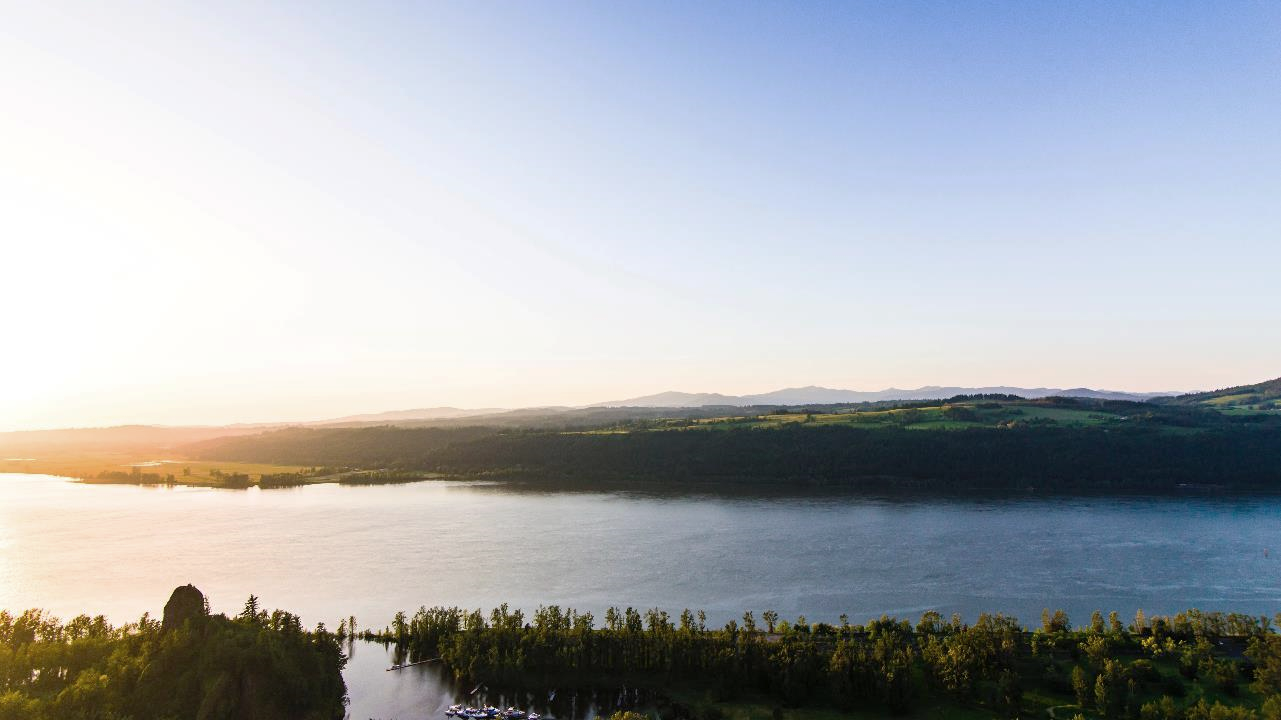 3
USE AN OPEN, ACCESSIBLE PROCESS
20
[Speaker Notes: The 3rd principle is to use an open and accessible process.

BPA strives to make each market model meaningful and actionable for regional programs and other regional stakeholders. 

We do this by making the model development process and results open and transparent to internal and external stakeholders. The following describes the steps we take to seek third-party external review of its methods and results, characterize uncertainty in the models, and make the model results accessible and transparent.]
3 | Use an Open, Accessible Process
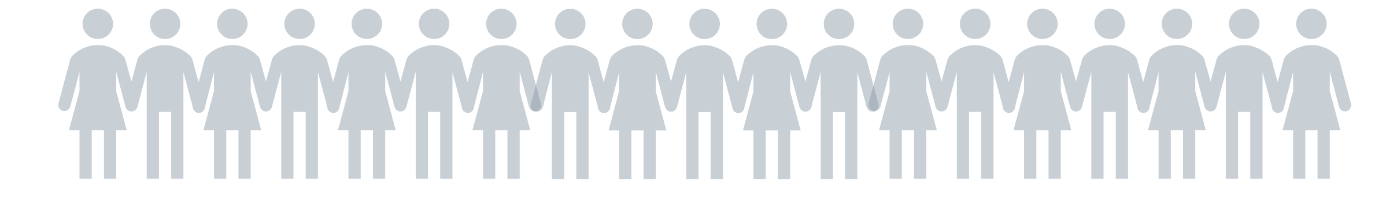 Stakeholder and Third-Party Review
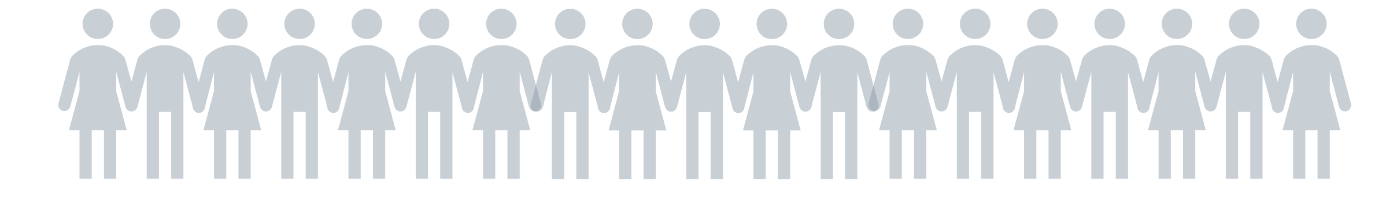 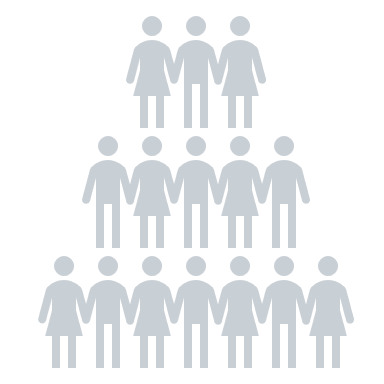 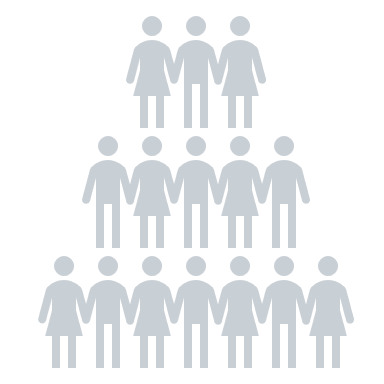 21
[Speaker Notes: Third-party external review is a critical component of the modeling process that helps ensure the team both receives unbiased feedback and benefits from fresh perspectives. 

BPA engages stakeholders to review and provide feedback throughout the market research process for three primary purposes:
Provide considerations to support BPA’s methodological decisions
Review issues and recommend solutions to areas of uncertainty
Review assumptions to ensure the models produce reasonable and reliable results

External stakeholders may include representatives from the Council staff, the Regional Technical Forum, NEEA, and regional utilities. 

BPA also includes input from a team of highly specialized third-party subject matter experts, recruited specifically for each market. 

Collectively, these experts can offer a fresh perspective on national best practices and a unique, nuanced point of view based on their deep experience in the selected market. 

BPA’s third-party expert panel coordinator selects the team of experts specific to each relevant market and uses that team to vet methods, troubleshoot, and review results for reasonableness throughout the research and modeling process.]
3 | Use an Open, Accessible Process
Identify Uncertainty in the Models
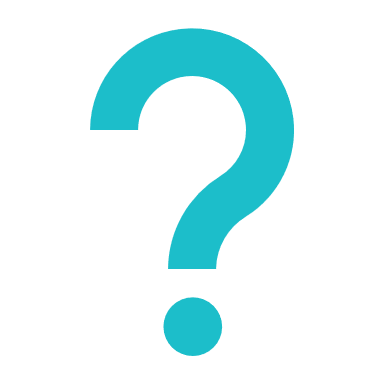 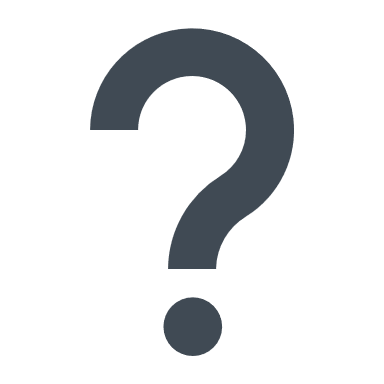 22
[Speaker Notes: Any market model will include data gaps, assumptions, and areas of uncertainty. We aim to make these as transparent as possible to acknowledge the limitations of the research and seek input on ways to improve the quality of the work. 

We document each market model’s known uncertainty in the methodology memo and engages with stakeholders and the expert panel to identify concerns or opportunities to reduce uncertainty.

We try our best to reduce uncertainty in the market models by pursuing a range of activities specific to each market model’s gaps:
Conduct sensitivity analyses to identify the relative impact the uncertainty in different areas has on model results 
Conduct additional market research or data collection specific to the model’s areas of uncertainty
Coordinate with stakeholders and subject matter experts to ensure BPA is always using the best available data and seek additional data or pursue new research, if warranted]
3 | Use an Open, Accessible Process
Transparent and Accessible Work Products and Results
23
[Speaker Notes: BPA strives to make market models, results, and analyses accessible to stakeholders for regional load forecasting, program planning, and other regional work. 

BPA makes the following documents and work products available, at a minimum, to stakeholders through BPA’s website:
Methodology memos 
Final model documents
Market research data and results 
Aggregated, anonymized sales data and/or findings memos
Input and analytical spreadsheets with assumptions and data sources
Areas of uncertainty
Stakeholder and expert panel feedback and the research team’s responses and actions taken]
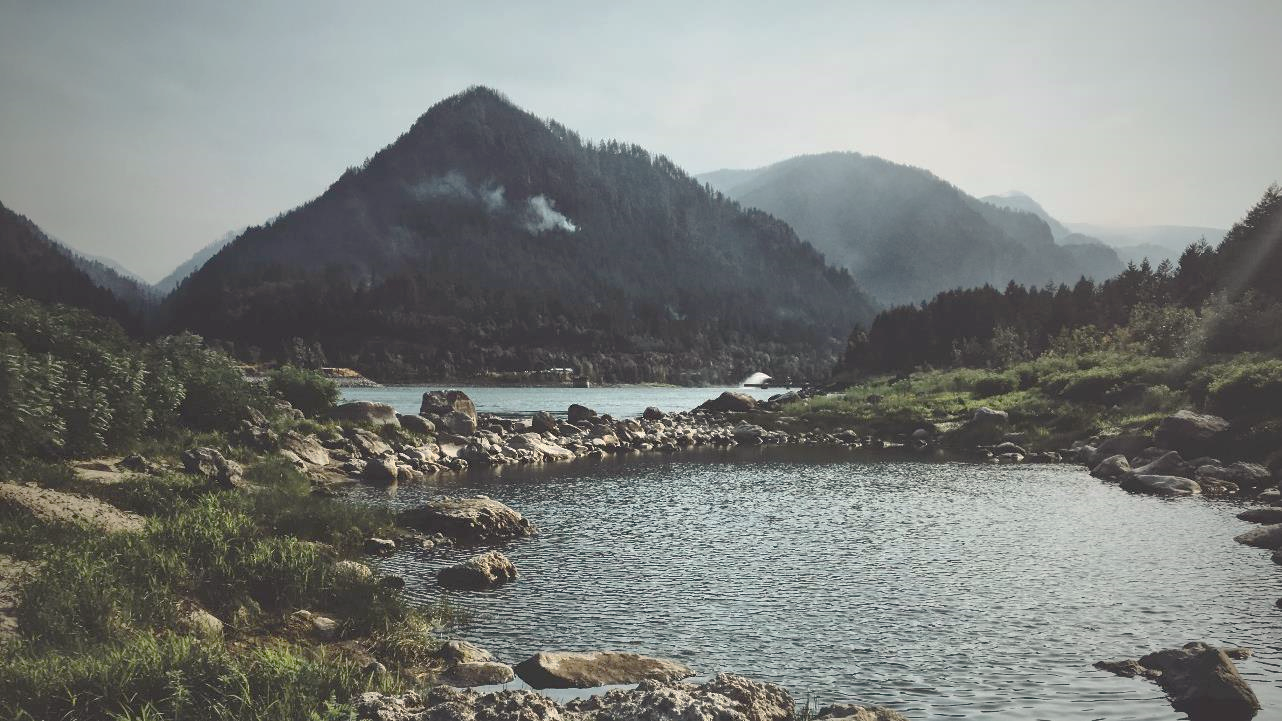 4
BUILD REGIONAL MARKET INTELLIGENCE
24
[Speaker Notes: This is our final Principle, and it’s an important one. The Momentum Savings research team aspires to do more than just quantify savings. One of our principles is to provide all stakeholders with actionable data and market insights to support planning and programmatic functions.

That’s why the 4th principle of its research it to Build Regional Market Intelligence. 

There are 4 ways we do this, starting with…]
4 | Build Regional Market Intelligence
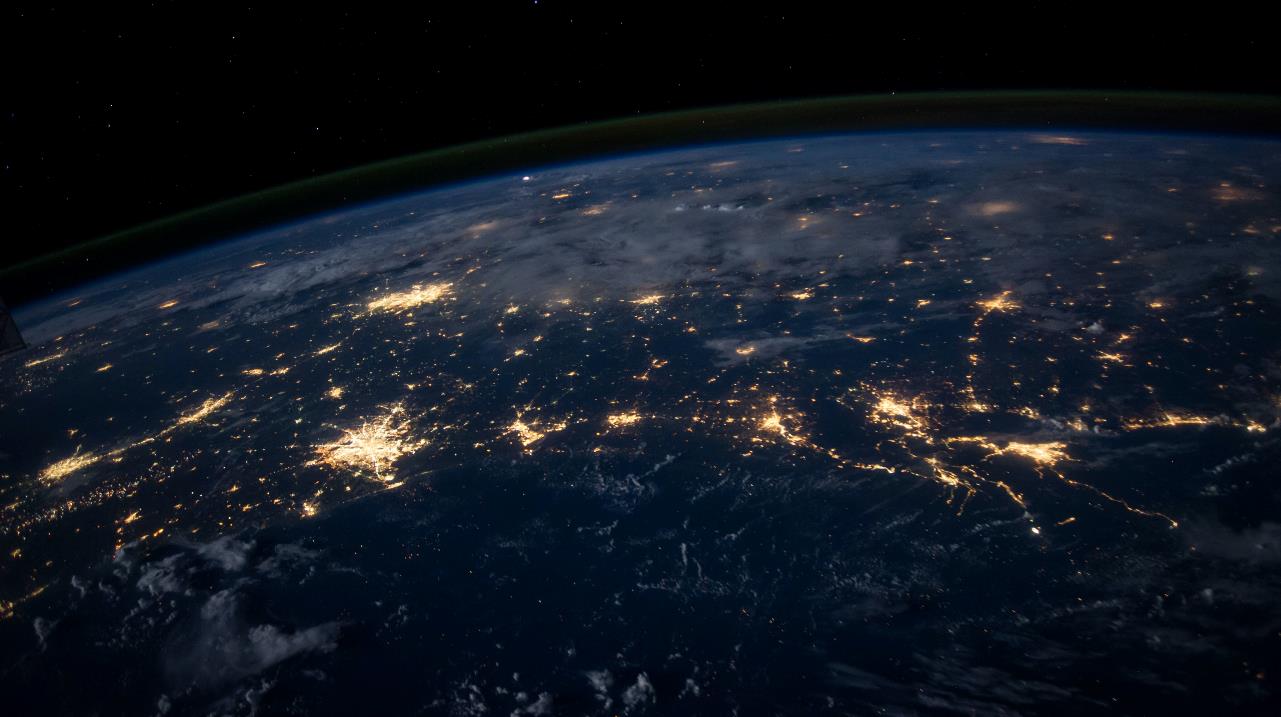 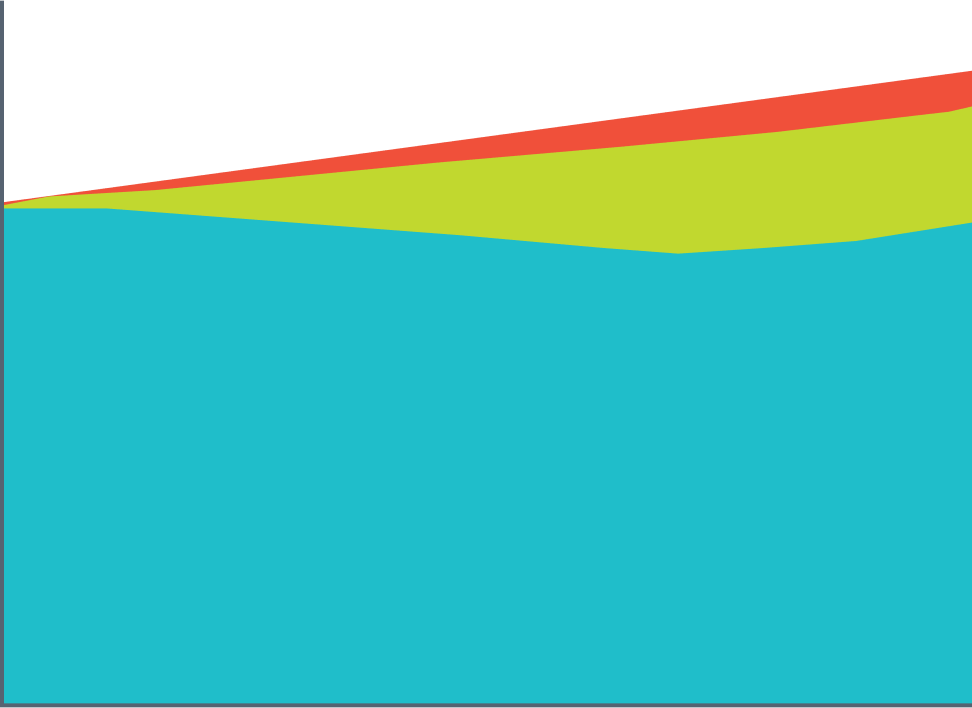 Inform Load Forecasting
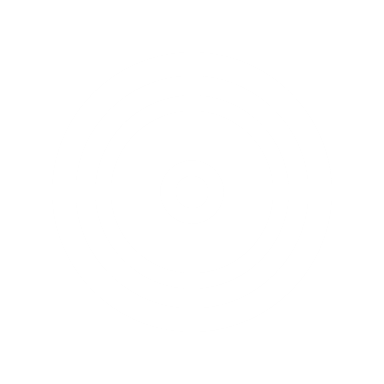 25
[Speaker Notes: Assisting regional load forecasting and future Power Plans by providing consumption, power, and baseline data from each of the markets we measure.]
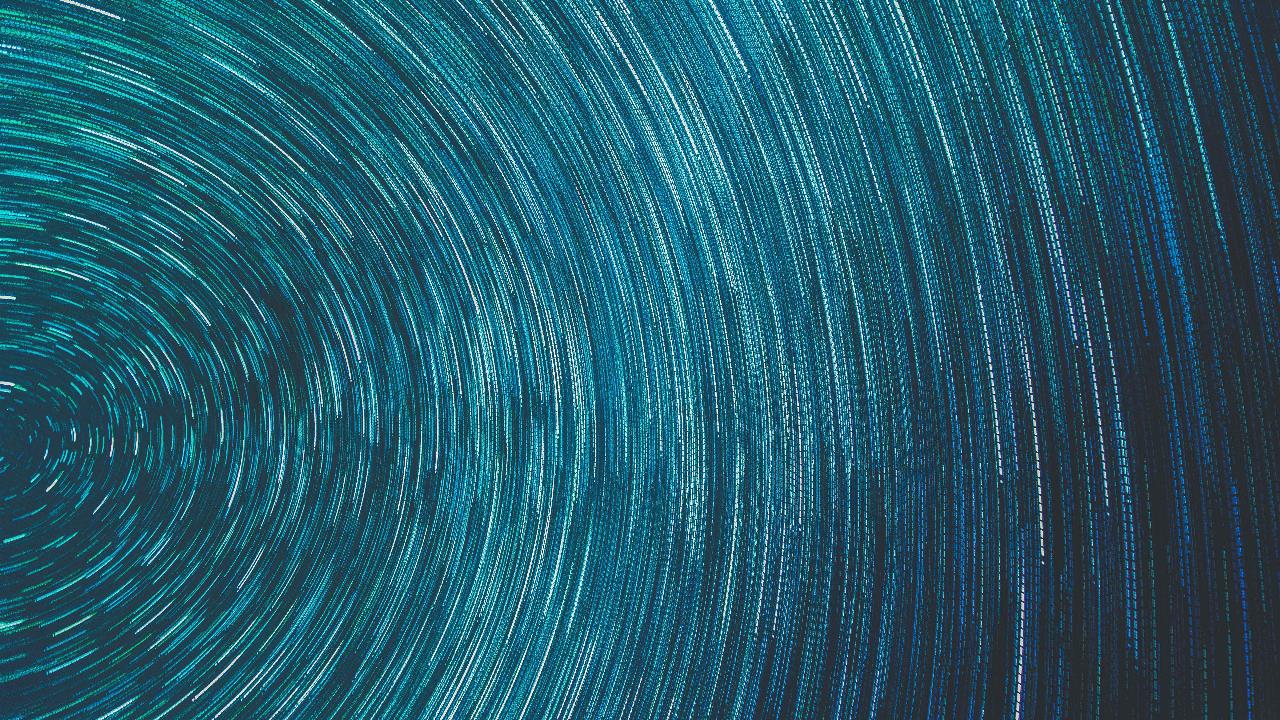 4 | Build Regional Market Intelligence
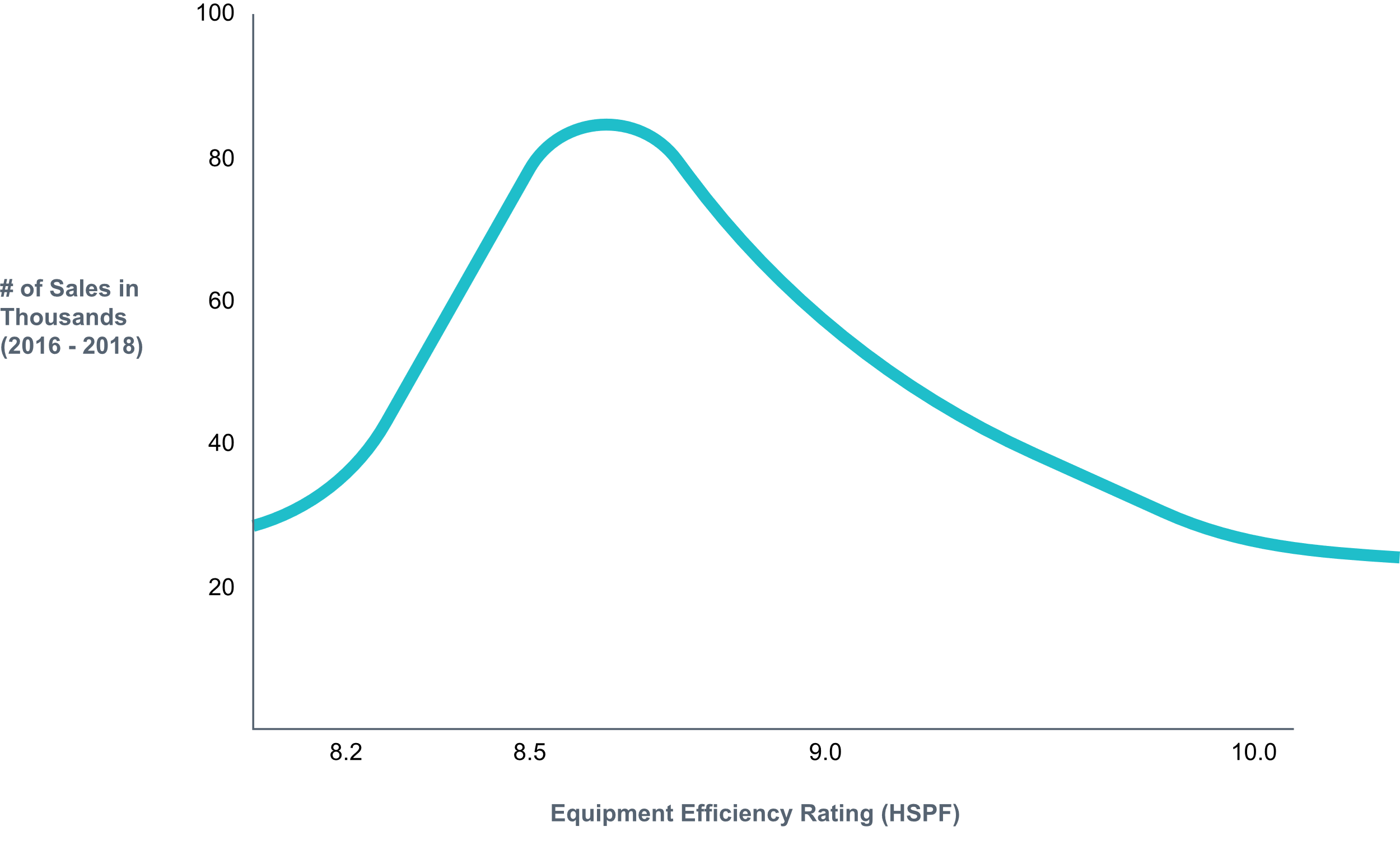 Supports Data Driven Baselines
Illustrative Only
Current practice baseline
26
[Speaker Notes: Supporting the Regional Technical Form and utility program measure development by confirming where opportunities still exist and where programs have successfully transformed markets


Our extensive efforts to collect sales data are particularly useful for this and have supported RTF and power plan baseline development.]
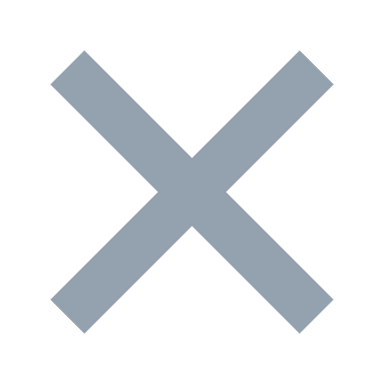 INFORM PROGRAM DESIGN
UTILITY PROGRAMS
NEEA
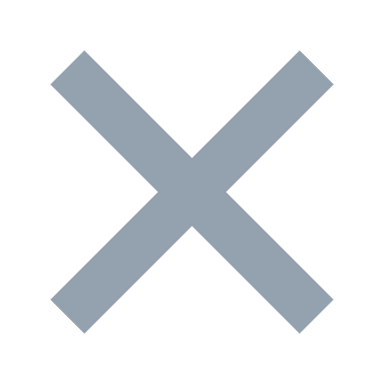 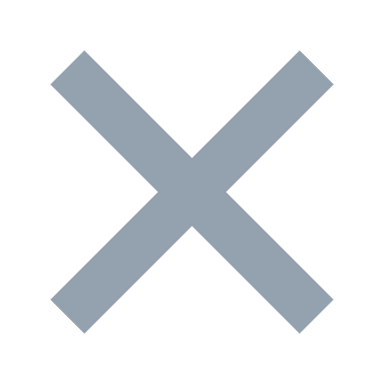 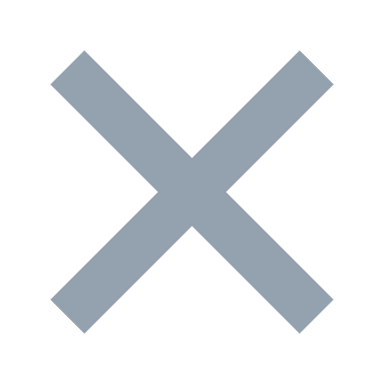 27
[Speaker Notes: Our market characterization efforts often include many interviews with market actors in addition to data collection. 
These findings can help programs better understand the landscape in which they operate, and as necessary, shift the tactics of their programs’ design
They can inform NEEA’s market transformation planning by providing market intelligence on key market actors, leverage points, and strategic opportunities]
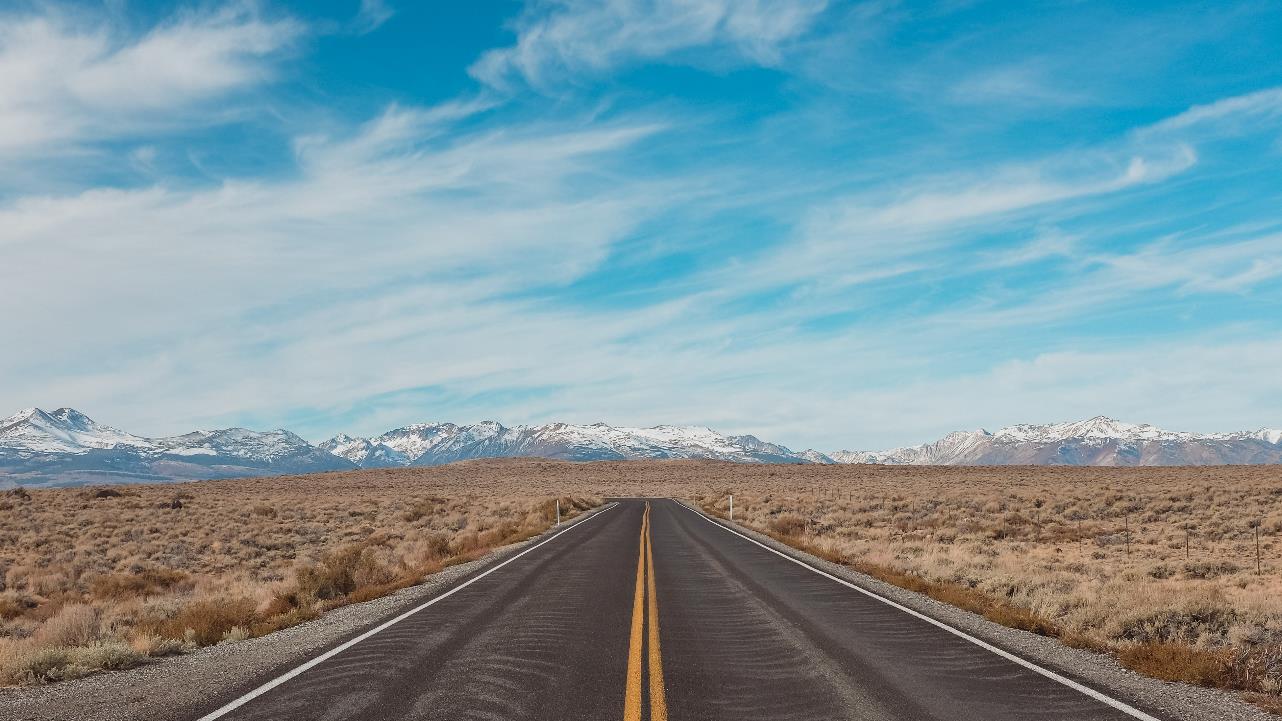 4 | Build Regional Market Intelligence
Help Understand Where To Go Next
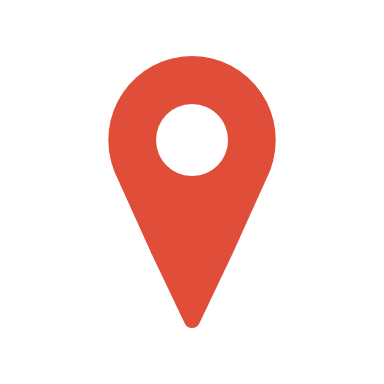 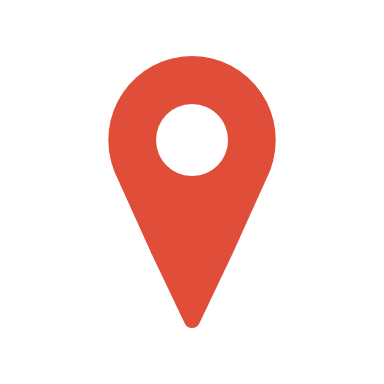 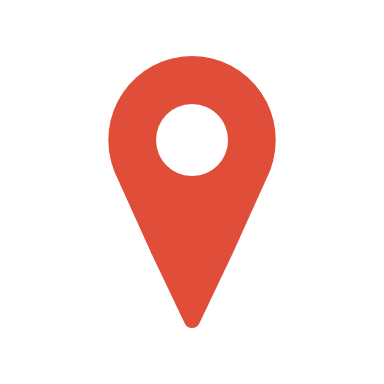 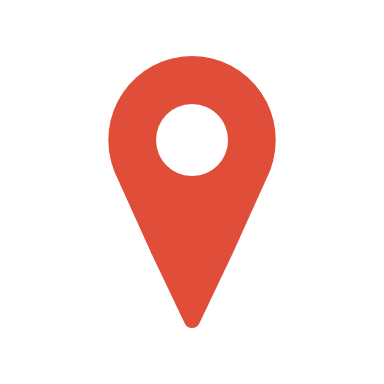 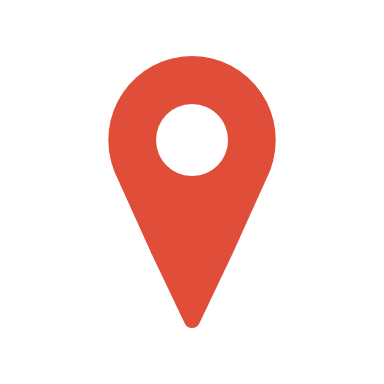 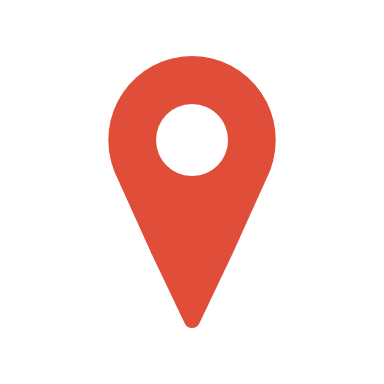 28
[Speaker Notes: Our research helps understand which program opportunities are on the horizon, and what data needs and market intelligence is required to achieved them. 

It can help confirm which markets (or market segments) are transformed and which need more work.]
These 4 principles govern BPA’s approach to research
1 | Study what matters
2 | Be consistent in methods
3 | Use an open, accessible process
4 | Build regional market intelligence
They serve the larger purpose of our research: achieving the Administration’s goals through the responsible use of ratepayer funds, while adding value to stakeholders.
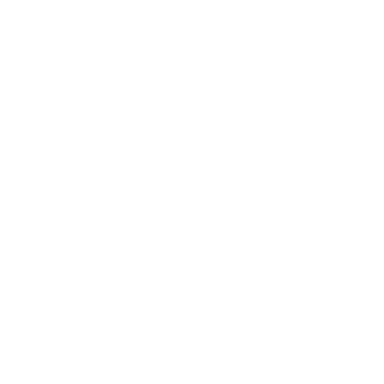 Summary Key Takeaways
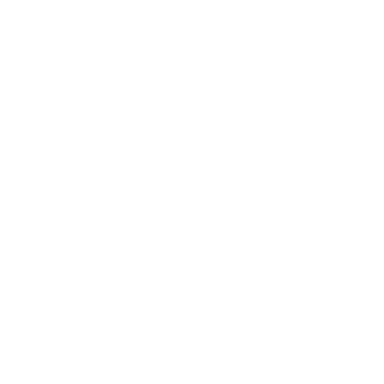 29
WHAT’S NEXT
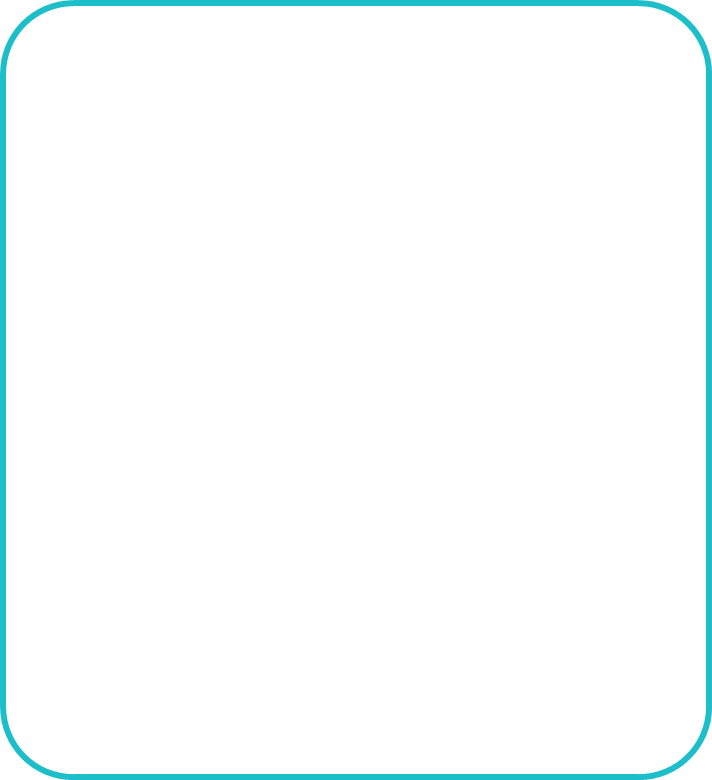 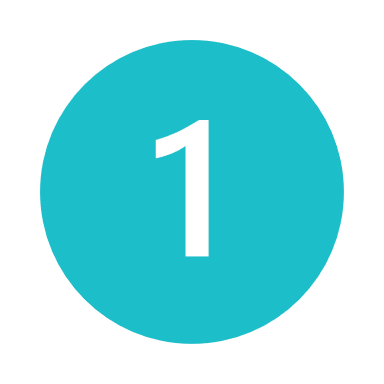 Purpose and Principles White Paper (LINK)
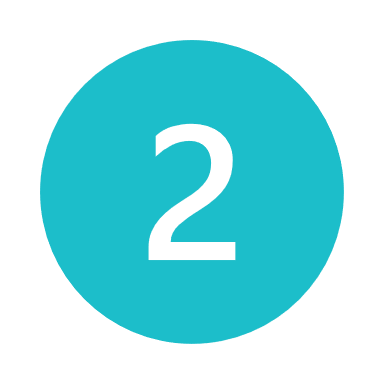 Summer Learning Series Finale: September 8th, 9-10am
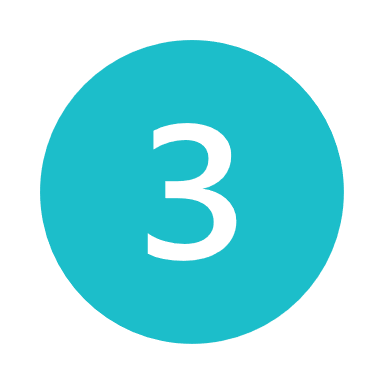 Next Quarterly Call: November 3rd, 9-10am
30
B     O     N     N     E     V     I     L     L     E             P     O     W     E     R             A     D     M     I     N     I     S     T     R     A     T     I     O     N
THANK YOU
CONTACT
Bonnie Watson, Market Research Team Lead
bfwatson@bpa.gov | 503-230-3693
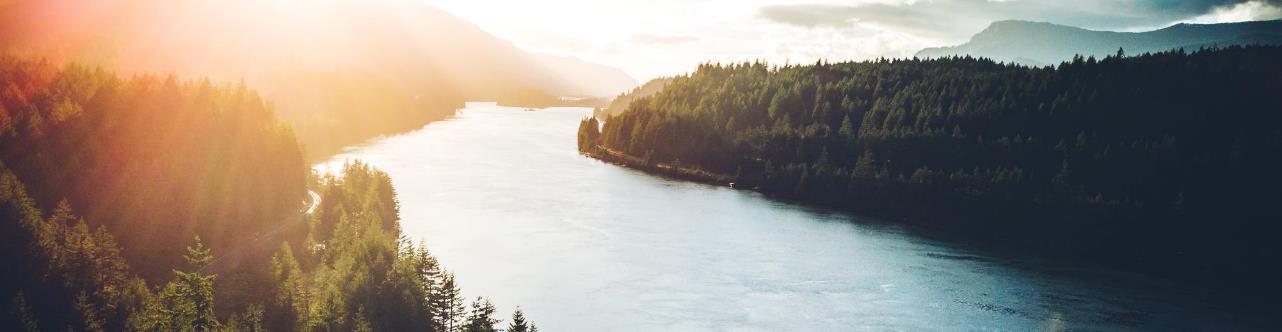 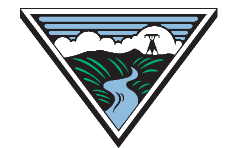 31